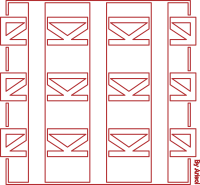 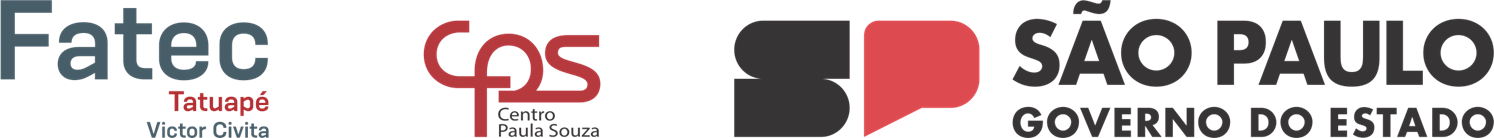 Título do trabalho
Autores 
orientação
Sumário
Tema
Problema 
Hipótese 
Objetivos 
Metodologia 
Referencial Teórico 
Análise 
Resultados 
Considerações Finais
Referências
apresentação
Hipótese (opcional)
Tema
XXX
Caso não haja hipótese,  delete os quadros correspondentes, mantendo nesse slide apenas tema e problema,  redimensionando em toda a largura do slide.
Problema
xxx
Objetivos
Geral
Específicos
Metodologia
Referencial Teórico
Análise
Discussão dos Resultados
Considerações Finais
Referências
Incluir todas as referências da pesquisa
(Agradecimento – ex.: Obrigado!)
Contatos dos autores (e-mail)
Esse arquivo deve servir como padrão de conteúdo e organização para a apresentação no Workshop da Fatec Tatuapé.
O slide Sumário é opcional (pode ser mantido ou excluído).
O número de slides para os itens Fundamentação Teórica, Análise, Resultados, Considerações Finais e Referências dependerá da necessidade para a adequada apresentação desse conteúdo. Quanto aos anteriores, mantenha-se a quantidade de apenas 1 slide, como nesse modelo.
Sempre que necessário, os slides deverão contemplar a apresentação de imagens, tabelas, gráficos etc.
É proibido incluir marca d'água ou imagens que alterem esse padrão e que, por consequência, comprometam a clareza na apresentação do conteúdo.
Instruções gerais
Não se esqueça de deletar esse slide.